Iowa Hope and Opportunity in Many Environments (HOME)
Steering committee meeting
October 29, 2024
Agenda
HHS Leadership Update
Waitlist Policy and Procedure – Waiver Priority Needs Assessment Update
Case Management Milestones and Accomplishments Update
Uniform Assessment Update
Scheduling
Next steps
Waitlist Waiver Priority Needs Assessment (WPNA) Update
Waiver Priority Needs Assessment (WPNA)
Current, optional prescreening form available for Iowans to complete and submit urgent and emergency needs to HHS while on the waitlist.
The form asks for three types of information: 1) basic identification information and type of waiver applied for, 2) Emergency Need Criteria, and 3) Urgent Need Criteria.
There is space left for people to add detail about their emergency and urgent need criteria at the end of the assessment.
Emergency Need Criteria Questions
The usual caregiver has died or is incapable of providing care, and no other caregivers are available to provide needed supports
The applicant has lost primary residence or will be losing housing within 30 days and has no other housing options available
The applicant is living in a homeless shelter and no alternative housing options are available
There is founded abuse or neglect by a caregiver or others living within the home of the applicant, and the applicant must move from the home
Emergency Need Criteria Questions continued…
The applicant cannot meet basic health and safety needs without immediate supports (Not applicable to children under the age of 18 due to parental responsibility)
There is reasonable belief that person is in imminent danger, or would be subject to abuse or neglect if the person does not receive immediate support or services
The applicant is in crisis and institutionalization is imminent without supports in the next 30-60 days
The caregiver is in extreme duress and can no longer provide for the applicant’s health and safety without supports in the next 30-60 days
Urgent Needs Criteria Questions
The caregiver will need support within 60 days in order for the applicant to remain living in the current situation
The caregiver will be unable to continue to provide care within the next 60 days
The caregiver is 55 years of age or older and has a chronic or long-term physical or psychological condition that limits the ability to provide care
The applicant is living in temporary housing and plans to move within 31 to 120 days
The applicant is losing permanent housing and plans to move within 31 to 120 days
Urgent Needs Criteria Questions Continued…
The caregiver will be unable to be employed if services are not available
There is a potential risk of abuse or neglect by a caregiver or others within the home of the applicant
The applicant has behaviors that put the applicant at risk
The applicant has behaviors that put others at risk
The applicant is at risk of facility placement when needs could be met through community-based services
Case Management Milestones and Accomplishments 2024
Developed Case Management Certification and Refresher
Certification contains 18 training modules, totaling 16 training hours.
Refresher contains 7 training modules, totaling 6 hours of training.
Each training contains knowledge checks.
Trainings located on the learning management system called Trualta.
Configured Certification to Work Within Learning Management System (LMS) - Trualta
Reviewed uploaded trainings.
Determined key content was missing.
Developed knowledge checks.
Checked for errors and to make sure instructions were clear and correct.
Identified way to record training completion.
Creating Training FAQ for new users (in progress)
Outlines main questions new case managers might have about training requirements.
Questions include how to access trainings, which trainings are required, when trainings should be completed by, and other administrative and logistical items.
Developing an Accessing Community Resources Training (in progress)
Topics include matching community resources with client needs, forming relationships with resource providers, helping clients gain independence with accessing community resources, and knowing whether resources are effective.
Community-Based Case Manager (CBCM) Ratios
HHS set new rules for case manager member ratios for CBCM, starting July 1, 2024.
Each MCO must have an average of no more than 45 members per case manager, and no case manager can have more than 50 members.
These ratios do not apply to facility-based, integrated health home, or fee-for-service case management.
MCOs have until December to hire and train staff to meet these requirements.
HHS adjusted the rules for MCOs to better track if they are meeting the ratio and to monitor case management.
For example: reports on how many cases each case manager has and how often they contact members, so they can track this at an individual level.
Additional Case Manager to Member Ratio Research
Mathematica has been conducting qualitative and quantitative analysis of case management provided to populations served through IHH case managers, MCO facility case managers, and FFS case managers to better understand services provided to those members.
HHS will use this information to decide if ratio limits need to be established for these populations.
Uniform Assessment
Current Assessment Process
Managed Care Organizations (MCOs) conduct assessments, reassessments and service planning for members enrolled in managed care.
Iowans who are not enrolled in managed care or are ineligible to enroll, receive assessments and  reassessments through Iowa’s Core Standardized Assessment (CSA) contractor. Service planning is completed by a case manager.
Stakeholder Input
Stakeholder input has guided HHS’s approach to improve HOME!
In focus groups, town halls, listening sessions and steering committee meetings, Iowans have consistently shared concerns about MCOs’ ability to be objective when completing assessments while also creating person-centered service plans and approving services.
Through the HOME project, stakeholders have consistently recommended that Iowa HHS consider separating assessment from person-centered service planning.
Conflict-Free Assessment Requirement
The Centers for Medicare & Medicaid Services (CMS) created common expectations across HCBS programs1 for optimal conflict-free case management.
Conflict-free case management requires “independent assessment”. 
Independent means that any assessment of functional need is separate from service planning and provision. 
While the provisions do not apply directly to MCOs, states are required to monitor conflict of interest and implement safeguards to ensure that assessment and planning are objective and person-centered.

1(42 CFR 431.301(c)(1)(vi) for 1915(c) waivers and 42 CFR 441.730(b) for 1915(i) state plan)
Updated Uniform Assessment Process
MCOs will not be performing the uniform assessments in the future process.
Scheduling the November Meeting
When would the SC prefer to meet?
Meetings are usually held on the last Tuesday of every month
The November meeting would be held on Tuesday, November 26
Due to the holiday season, we want to schedule the steering committee when most people are available.
Does the first or second Tuesday in December work for you?
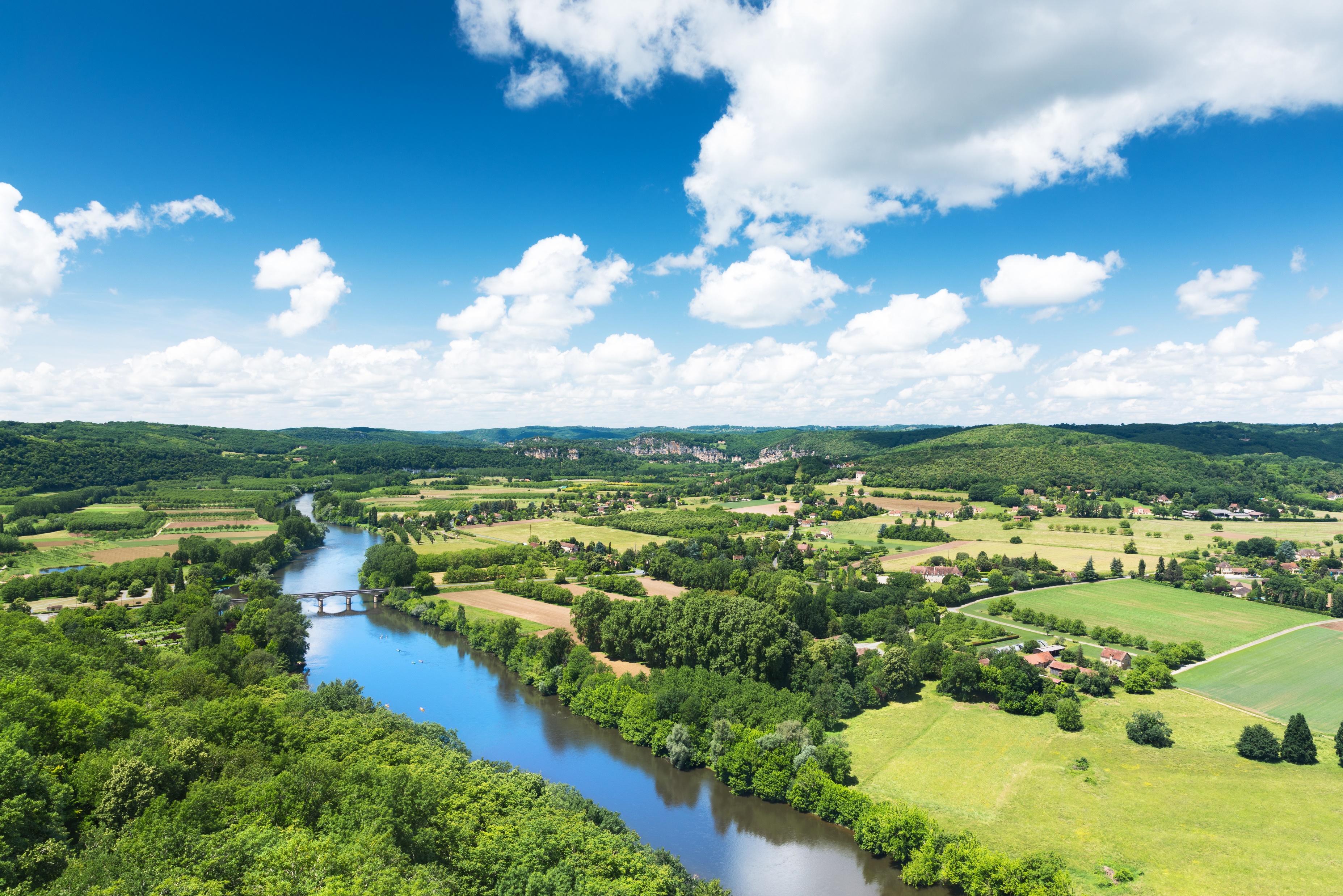 Questions?
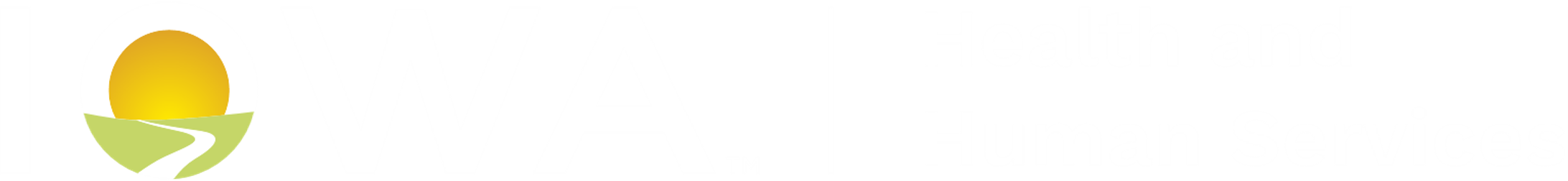 Next Steps
Meetings will be held on the last Tuesday of every month
Next meeting is currently scheduled for November 26
We will share slides usually the morning of the meeting
We are aiming to send the August, September, and October meeting summaries before the next Steering Committee meeting